课前准备
课本、学案
散步
——莫怀戚
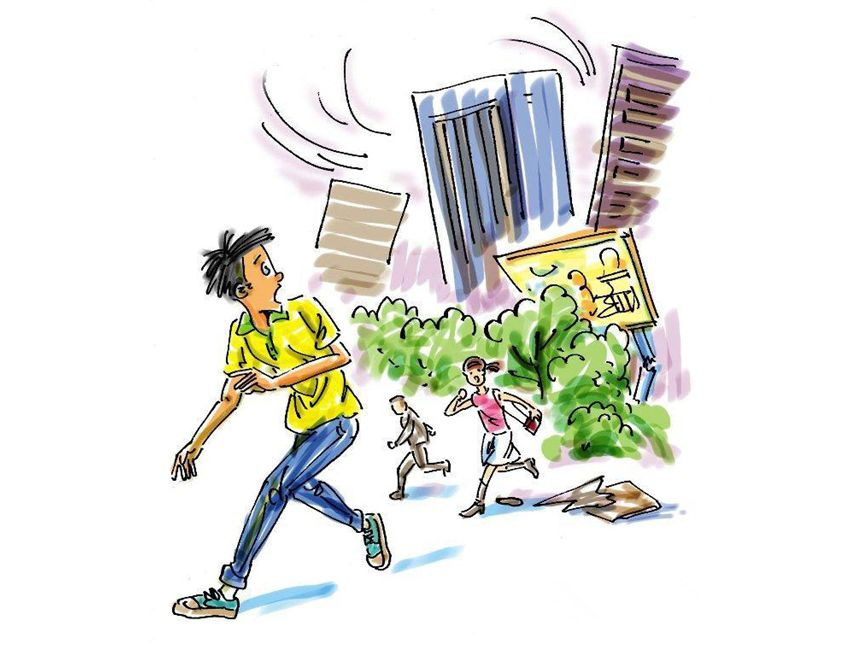 假设现在发生了地震，只有你一个人知道逃生路线，且你每次只可以带一个人离开，你会如何选择？请排出你内心的顺序，并说一说理由。


          父母      兄弟姐妹        爱人           子女
一、定向自学
课文讲述了一个怎样的故事？—地点—人物—事贷
 （时间—人物—地点—事件）

初春时节，一家三代四口人在田野上散步。
二、合作研学
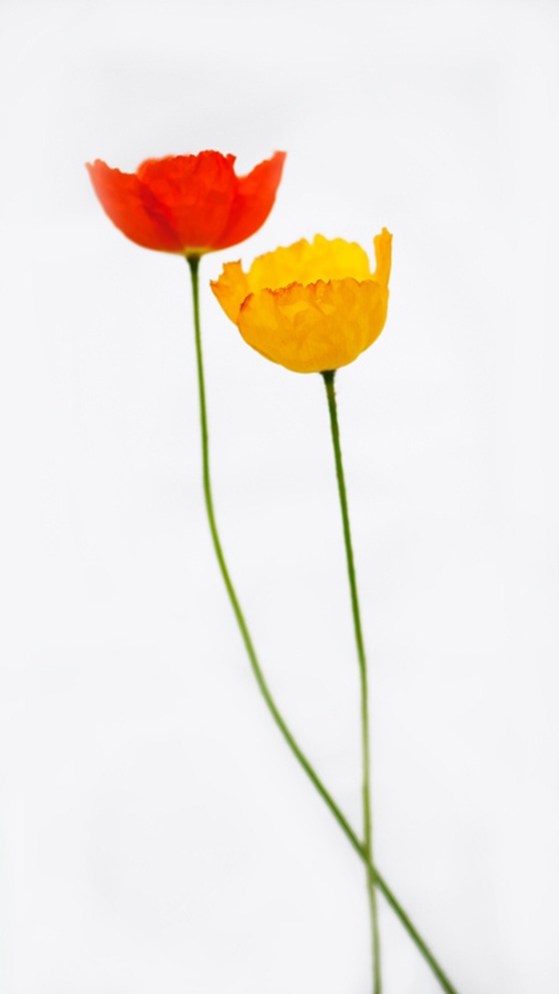 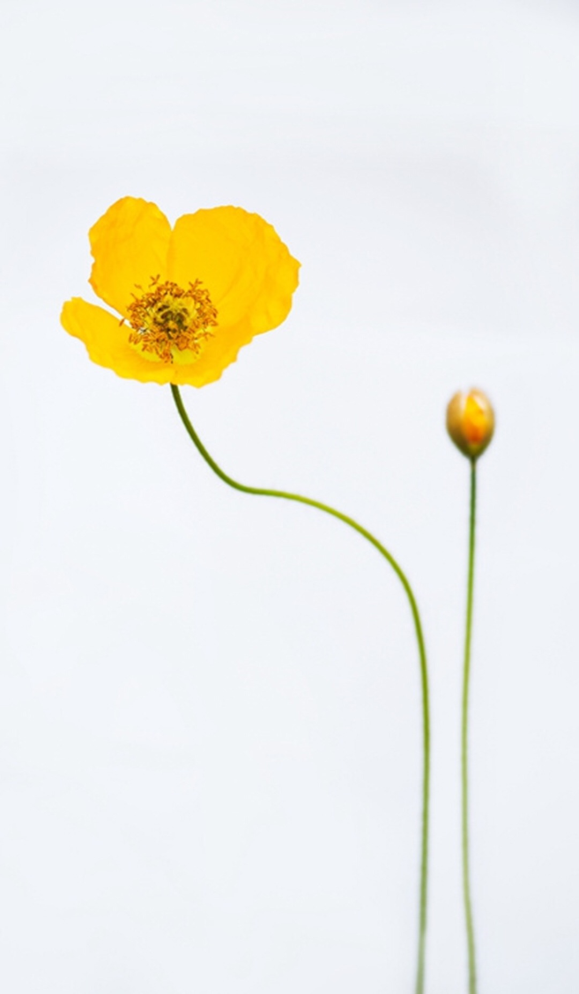 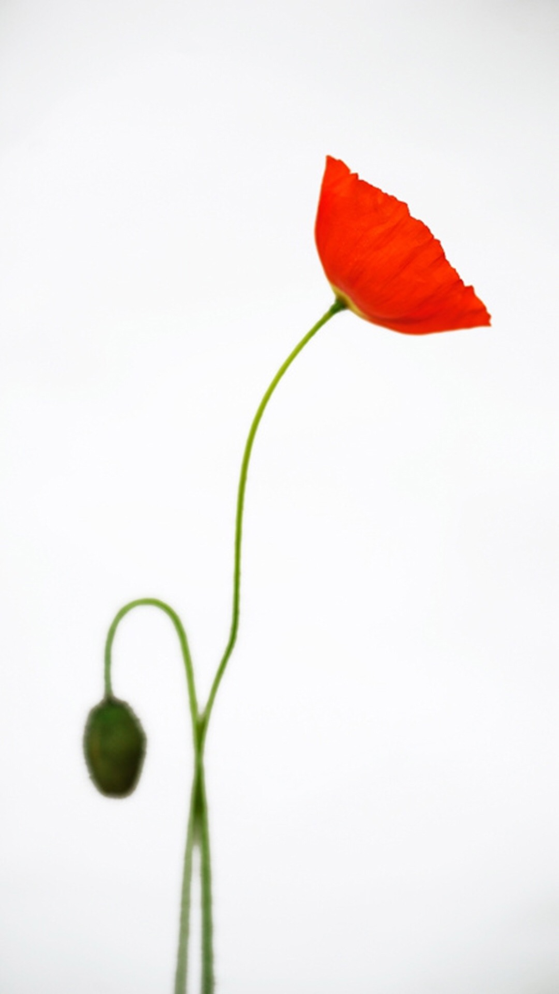 1、散步过程中发生了什么分歧？
2、我”是如何解决这一分歧的？
3、最后的结果呢？
4、你有什么感想？
三、展示激学
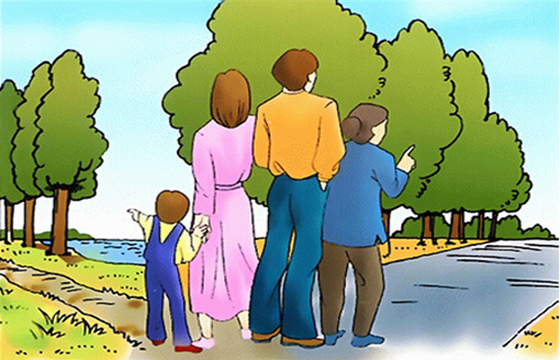 说说你最喜欢文章中的谁？你觉得他/她是一个什么样的人？
四、精讲领学
1.结合课文，谈谈你对文中“母亲”、“我”和“妻子”和“孩子”的认识。
四、精讲领学
答题技巧
问题：结合课文，谈谈你对文中“母亲”的认识。
回答格式：1.善解人意，从文中……件事看出；2.爱护小辈，从文中……件事看出。
问题：概括文中母亲的性格特点/人物形象。
回答格式：1.善解人意。2.爱护小辈。
切记根据分值作答，2分3点，3分4点…………，标清楚1.2.3.
四、精讲领学
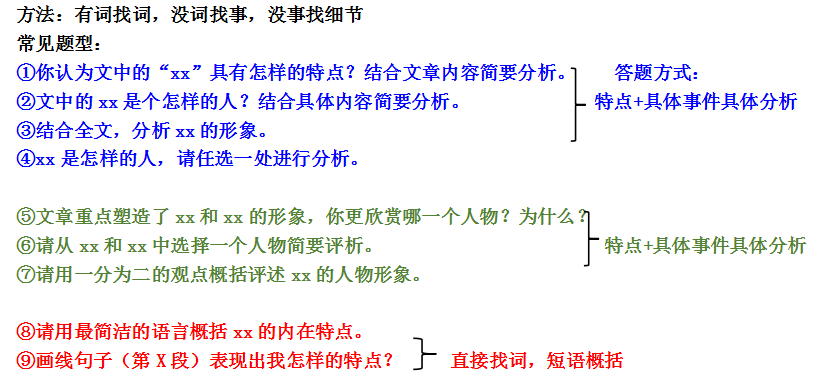 2.①什么是“以小见大”？
以小见大：选取日常生活中看似平常的题材，表现具有深刻社会意义的主题，这种写法就是以小见大立意法。

②“以小见大”的写作方法在本文中如何体现呢？
答：本文选取祖孙三代在一起散步的平凡小事，表现了一家人之间的互敬互爱，体现了中华民族的传统美德，启示我们应该珍视亲情、孝敬父母、尊敬长辈、礼爱幼辈、懂得感恩，用的就是“以小见大”的写法。
反馈固学
文章中的“我”善良孝顺，有责任感，是一个好儿子、好丈夫、好爸爸，更是这个家庭的精神支柱，那么你的家庭中有这样的人吗？你想对他/她说什么呢？动手写一写。（200字以内）
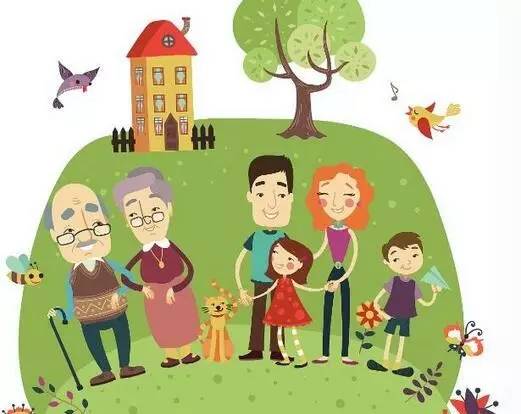